ODNAWIALNE ŹRÓDŁA ENERGII
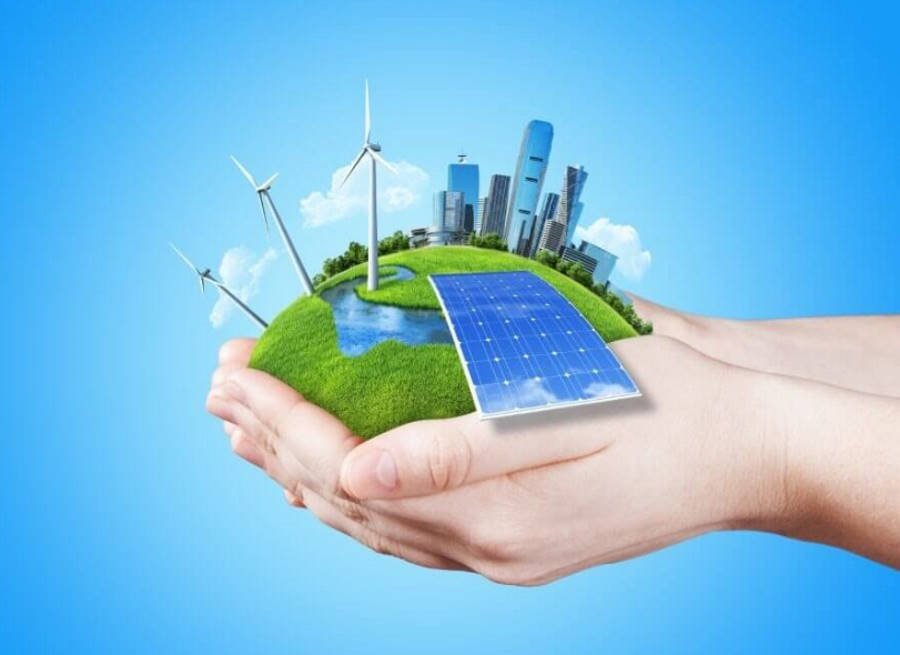 CO TO JEST OZE?
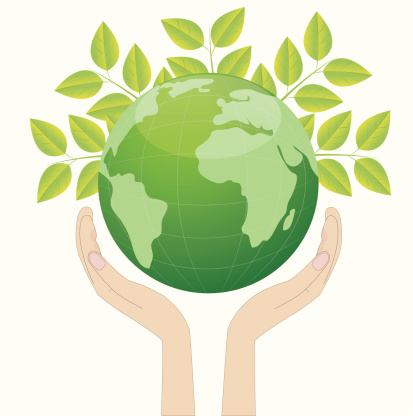 Odnawialne źródła energii to takie źródła,
 które mają zdolność do
 odnawiania się w krótkim czasie.



 Dzięki temu uznawane są za niewyczerpalne,
 w porównaniu do powszechnie stosowanych
 paliw kopalnych.
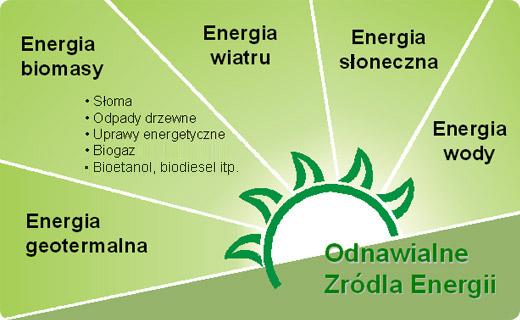 Dlaczego Energia Odnawialna?
Przyczyny zainteresowania odnawialnymi źródłami energii:

 • powszechny dostęp oraz bezgraniczne zasoby; 
 • znacznie mniejsza ingerencja w środowisko w porównaniu z  tradycyjnymi źródłami energii;
 • alternatywa dla energii powstającej na skutek spalania paliw kopalnych;
 • redukcja zanieczyszczeń; 
 • niezależność energetyczna państw; 
 • dostęp do elektryczności na terenach, gdzie nie ma innych źródeł energii.
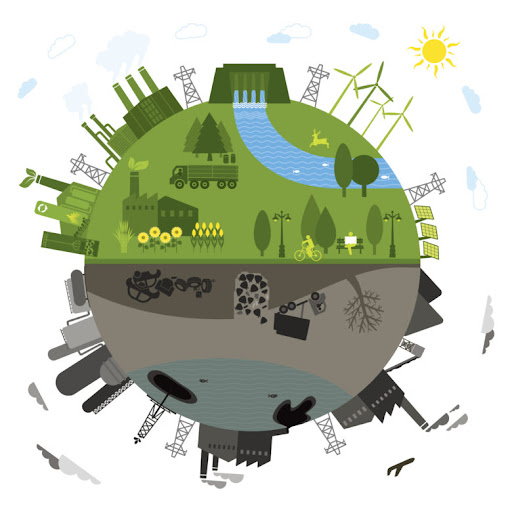 Tak wygląda porównanie zasobów energii słonecznej do energii zmagazynowanej w paliwach kopalnych:
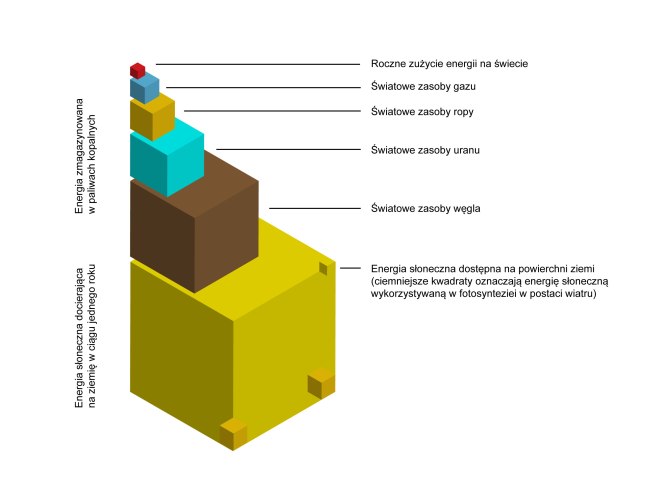 Przykłady zastosowania energii odnawialnej w najbliższej okolicy.
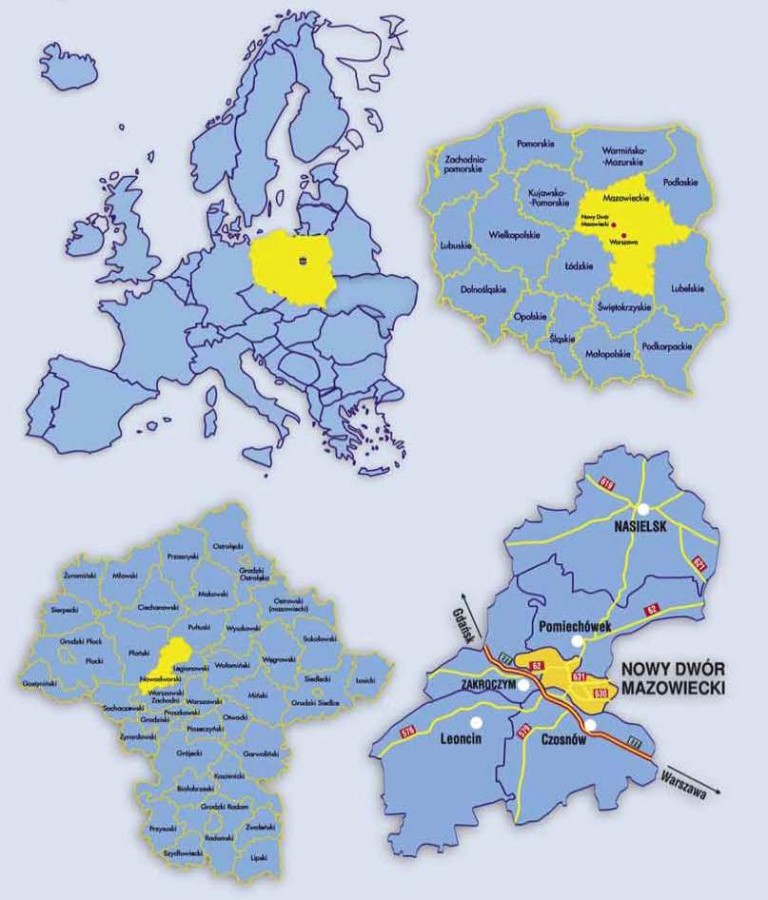 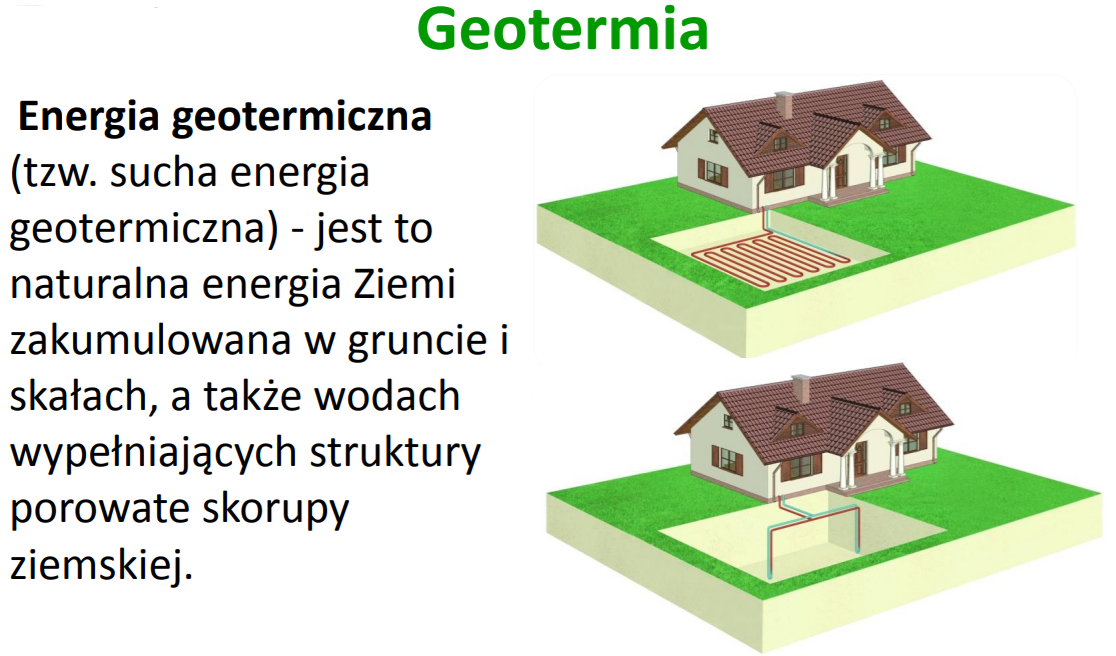 Pompy ciepła
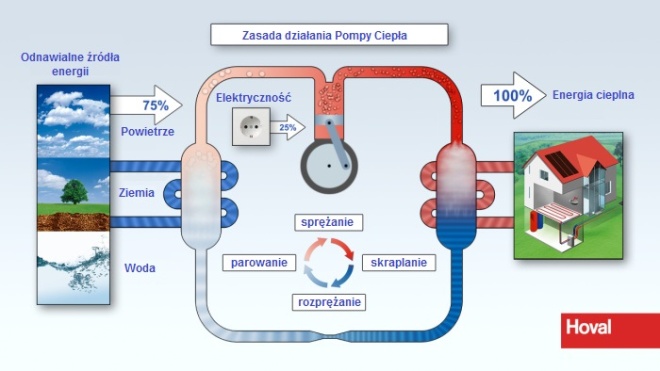 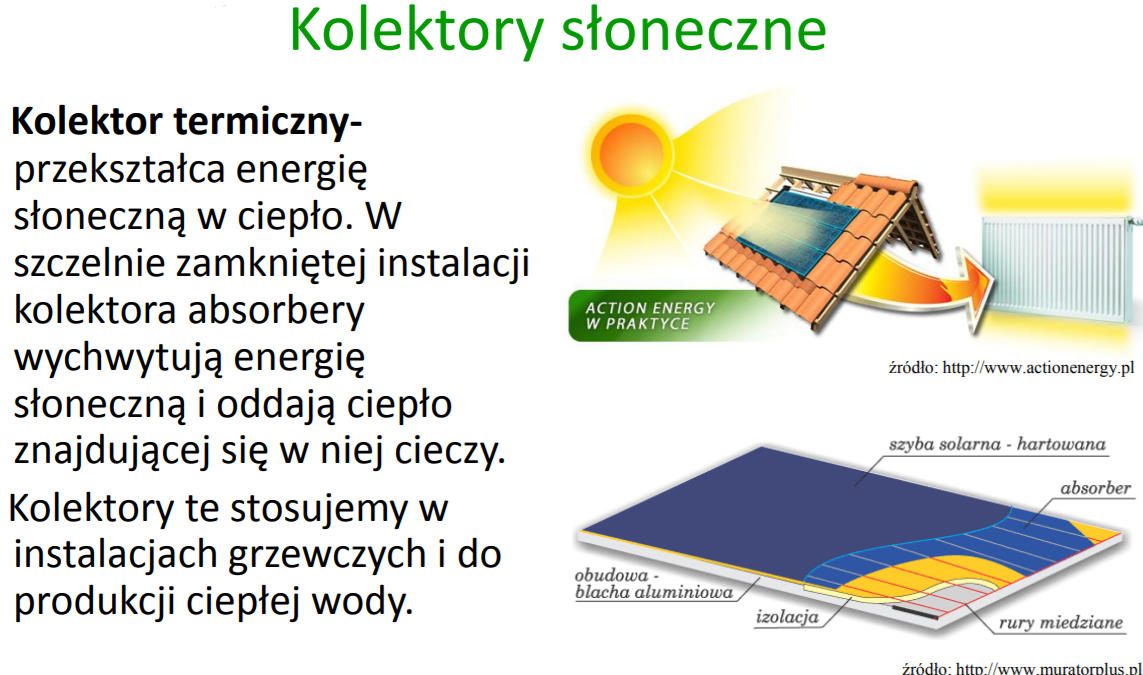 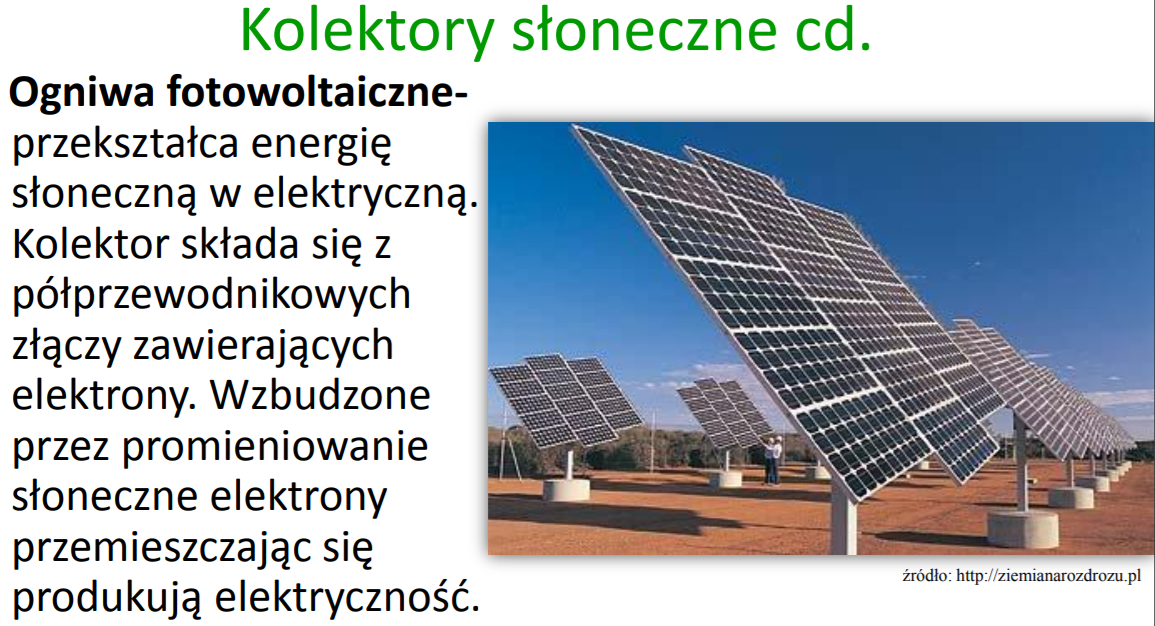 Zalety i wady OZE
ZALETY: 
 nie zanieczyszczają środowiska (brak odpadów oraz emisji gazów); 
 długi czas działania instalacji; 
 utylizacja niektórych odpadów i ścieków; 
 możliwość wykorzystania w gospodarstwach oddalonych od innych źródeł energii.
WADY: 
 wysokie koszty instalacji; 
 nie wszędzie dostępne;  jałowienie gleb poprzez konieczność prowadzenia upraw monokulturowych;  ingerencja w krajobraz;  zależność od pogody
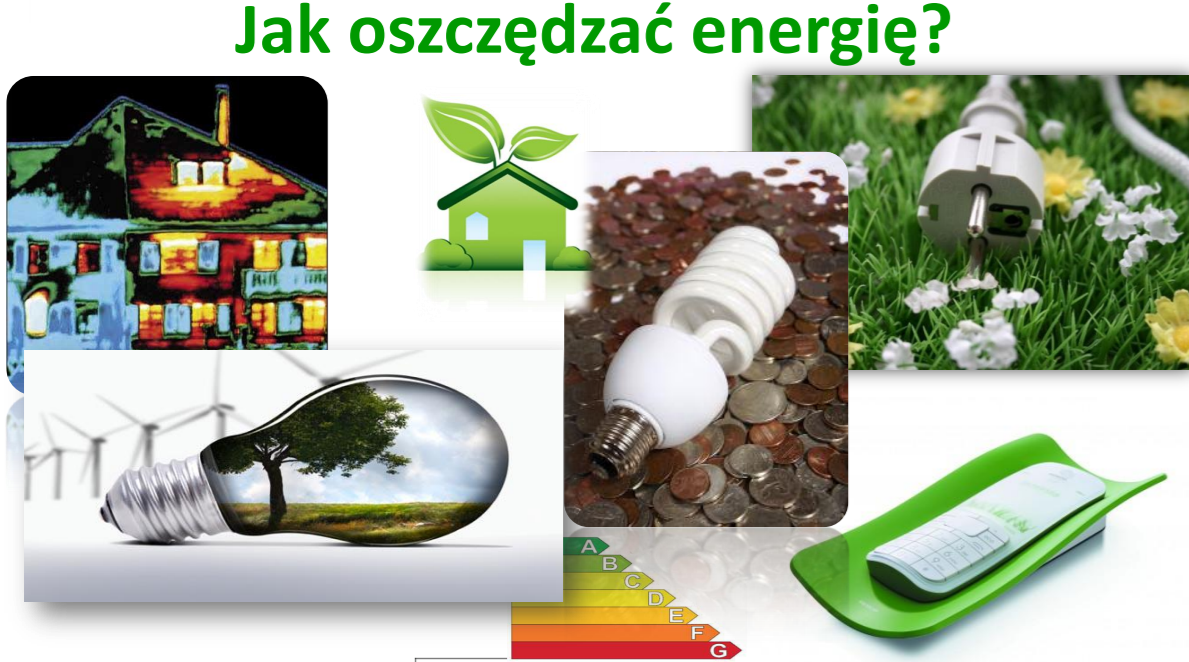 Film: https://www.youtube.com/watch?v=SE7FzUFKUwY
Ćwiczenie interaktywne: https://wordwall.net/pl/resource/592493/%C5%BAr%C3%B3d%C5%82a-energii
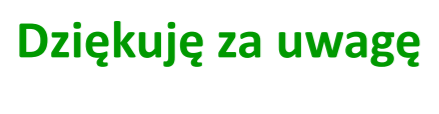